Fourth Marking Period Grading
Parent CoVideo Chat
May 2020
Context
Students with interrupted/disparate schooling and support during period of closure
Varied access to technology and Wi-Fi
Challenges in presenting and supporting new material and content to students during closure
Shift in family priorities during closure
Student and Family Guidance
Third Marking Period
End marking period on March 6
Allow students to make up work and submit any assignments given prior to March 6
April 10 due date, with grades to be entered by April 17
All students who are not passing as of March 6 should be afforded the opportunity to submit work to pass the third marking period of the 2019-20 school year
Teachers should contact all students who need to submit additional work in order to pass the third marking period this week
Students who are unable to return work by the April 10 deadline will receive a grade of Incomplete (I) so that every student has multiple opportunities to secure a passing score
Stakeholder Outreach
Survey created for feedback on:
Alternative options for grade types
Criteria for determining grades
Potential categories of non-numeric grades
Survey distributed though:
SCSD Info email to staff
SSS, T&L, and CBO phone calls to students and families
Stakeholder Responses and Feedback
1,761 total responses
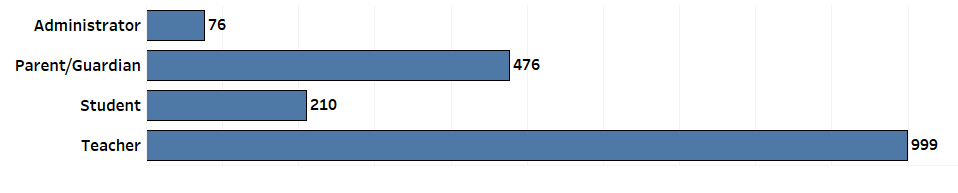 Fourth Marking Period Grading
Use current system for grade reporting in PreK-5
PreK will rely on teacher comments in exchange of GOLD assessment
K-5 will use 1, 2, 3, 4, or NI (Not Enough Information)
Teacher will provide comments about strengths and areas of focus moving forward
Secondary Students
Fourth Marking Period will be numerical (in order to calculate a numerical annual grade)
Final grades will be
85 or higher—Pass with Distinction (PD)
65-84—Pass (P)
64 or below—Incomplete (I)
Students will be able to receive a numerical grade if chosen (directions forthcoming)
Teacher comments that address adjustments and modifications for students in light of COVID-19
Develop summer learning plan for students who need additional time to submit work (Incomplete)
Questions
???